Роль английского языка в повышении самосознания современного выпускника
А) процесс обучения, также, как и процесс игнорирования иностранного языка в школе - мощный фактор социализации школьников, особенно подростков;
Б) изучение иностранного языка в аспекте грамматики и лексики развивает логическое и абстрактное мышление, а также способствует общему интеллектуальному развитию детей;
В) чтение оригинальной литературы, то есть литературы на иностранном языке расширяет кругозор, эрудированность и повышает общий культурный уровень обучающихся;
Г) изучение иностранного языка является порой решающим фактором, и если школьники еще не понимают этого, то важность статуса понимают их родители;
Д) владение иностранным языком открывает доступ в информационное пространство.
а) общение – аудирование и говорение, диалоги, монологи (в среднем не более 15% времени),

б) внутреннее общение: одностороннее – через чтение книг, газет, через телевидение, музеи, а так же письма, записи, дневники – личные и деловые (в совокупности до 35% времени), 

в) общение с самим собой, т.е. обдумывание чего-то, воспоминания, внутренний диалог с самим собой или с вымышленными персонажами, муки совести, самоанализ, принятие решений для себя (занимает 50% времени).
АНГЛИЙСКИЙ ЯЗЫК - ЯЗЫК международного общения
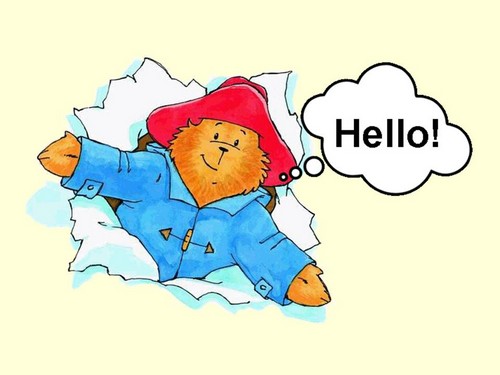 Карта стран, где английский язык является официальным языком:
Что же нам дает знание английского языка?
Во-первых, карьера. В нынешнее время для того, чтобы устроиться на престижную работу в крупную организацию необходимо свободное владение английским языком. Это связано с тем, что крупные организации имеют среди партнеров и покупателей иностранные предприятия, а, ведение переговоров, заключение сделок, подписание контрактов и т.д. осуществляется именно на международном языке – английском. Зная английский язык, вы всегда сможете свободно общаться с деловыми партнерами, принимать участие в международных конференциях, читать международные журналы и газеты о бизнесе.
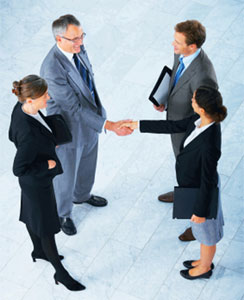 Во-вторых, поездки за границу. Всем известно, что современный человек стремится в своей жизни посетить как можно больше различных стран и городов, познакомиться с культурой и обычаями других народов. А как это возможно без знания английского языка? В туристических странах, будь то Турция или Испания, каждый, кто работает с туристами, владеет английским языком. Это повышает качество обслуживания приезжающих, а, значит, привлекает все больше туристов. Да и сами туристы, будучи в чужой стране, чувствуют себя намного увереннее, зная, что, в случае чего, всегда смогут объясниться с местными жителями, спросить дорогу, уточнить местоположение чего-либо и т.д. 
В-третьих, учеба. Знание английского языка дает возможность обучаться в престижных зарубежных университетах, поскольку является одним из важнейших критериев отбора при поступлении. Имея диплом, скажем, Лондонского университета выпускник получает возможность устроиться на работу по всему миру.
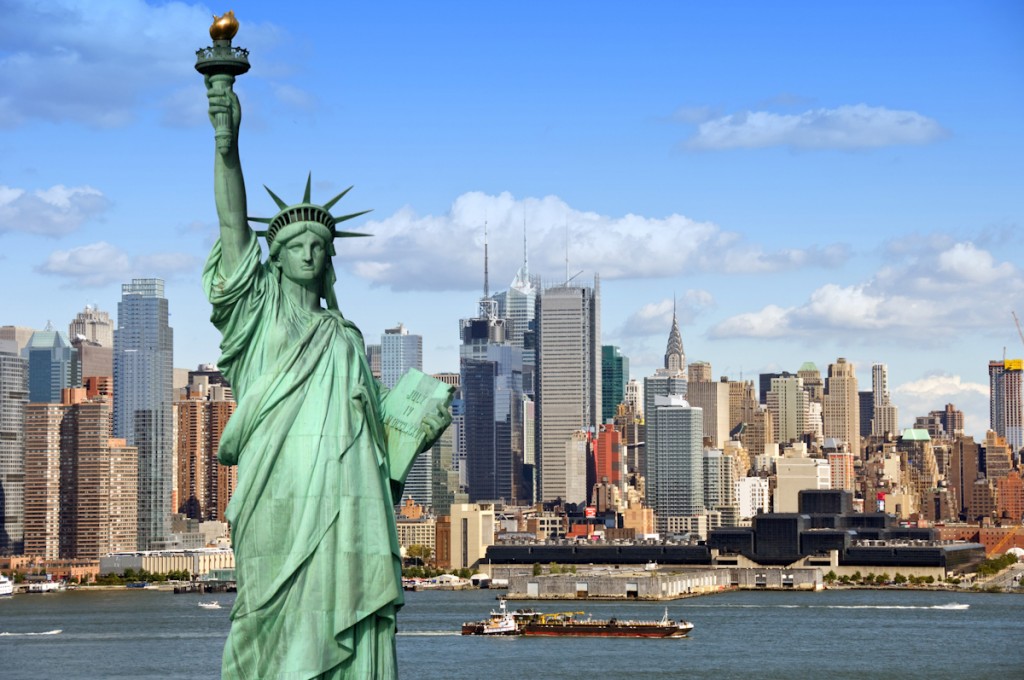 Далее, книги. Читая иностранные книги в оригинальном контексте, без перевода, можно получить намного большее удовольствие от прочтения, так как перевод, как правило, является не совсем точным, зависит от субъективного мнения и навыков переводчика, и не способен передать истинные мысли и эмоции, которые вложил автор. А техническая литература? Знание языка открывает большие возможности для изучения интересующей техники и оборудования. То же касается и компьютерных программ и приложений.
И напоследок, владея английским языком, у вас всегда есть возможность беседовать с интересными людьми на различные темы на английском языке, заводить полезные знакомства и обретать новых друзей среди иностранцев.
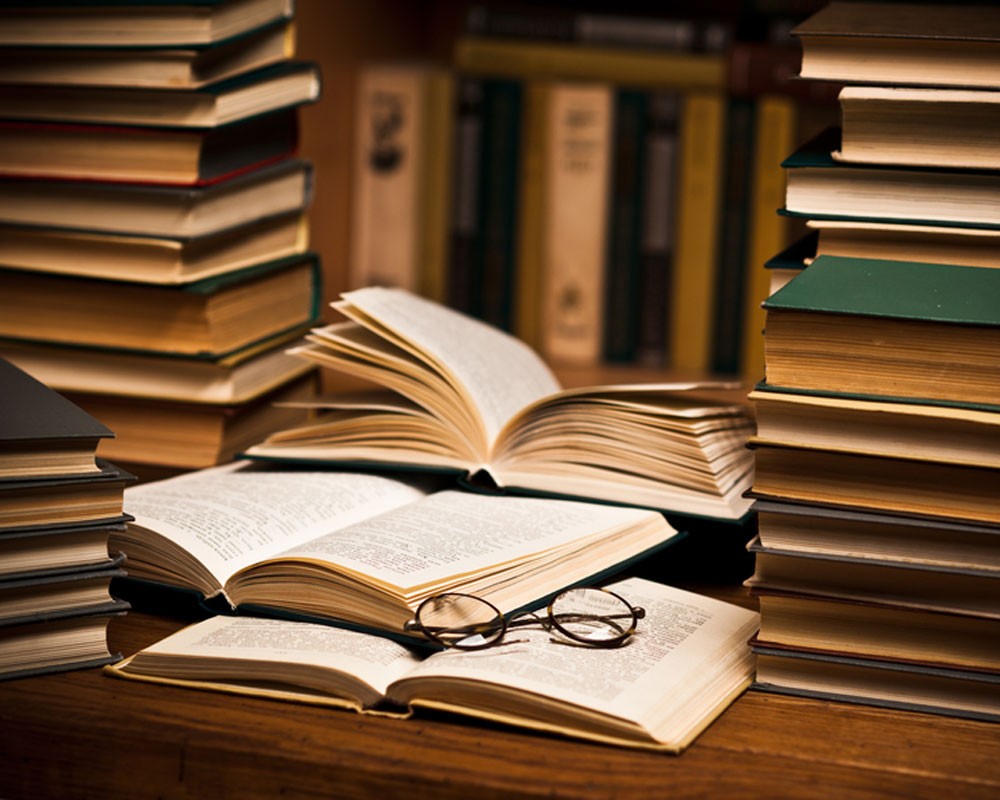 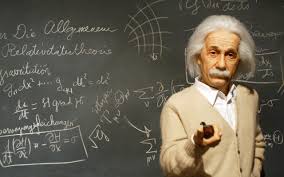 Итак, о роли английского языка в мире можно говорить бесконечно. Несомненным является тот факт, что английский язык является важной составляющей в жизни современного человека, и каждый сможет найти для себя не одну причину для его изучения и совершенствования навыков.
Спасибо за ваше внимание